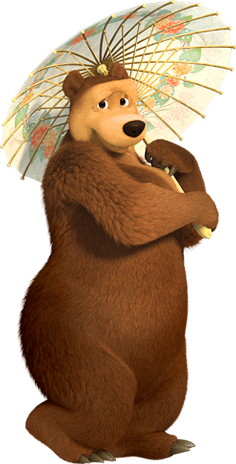 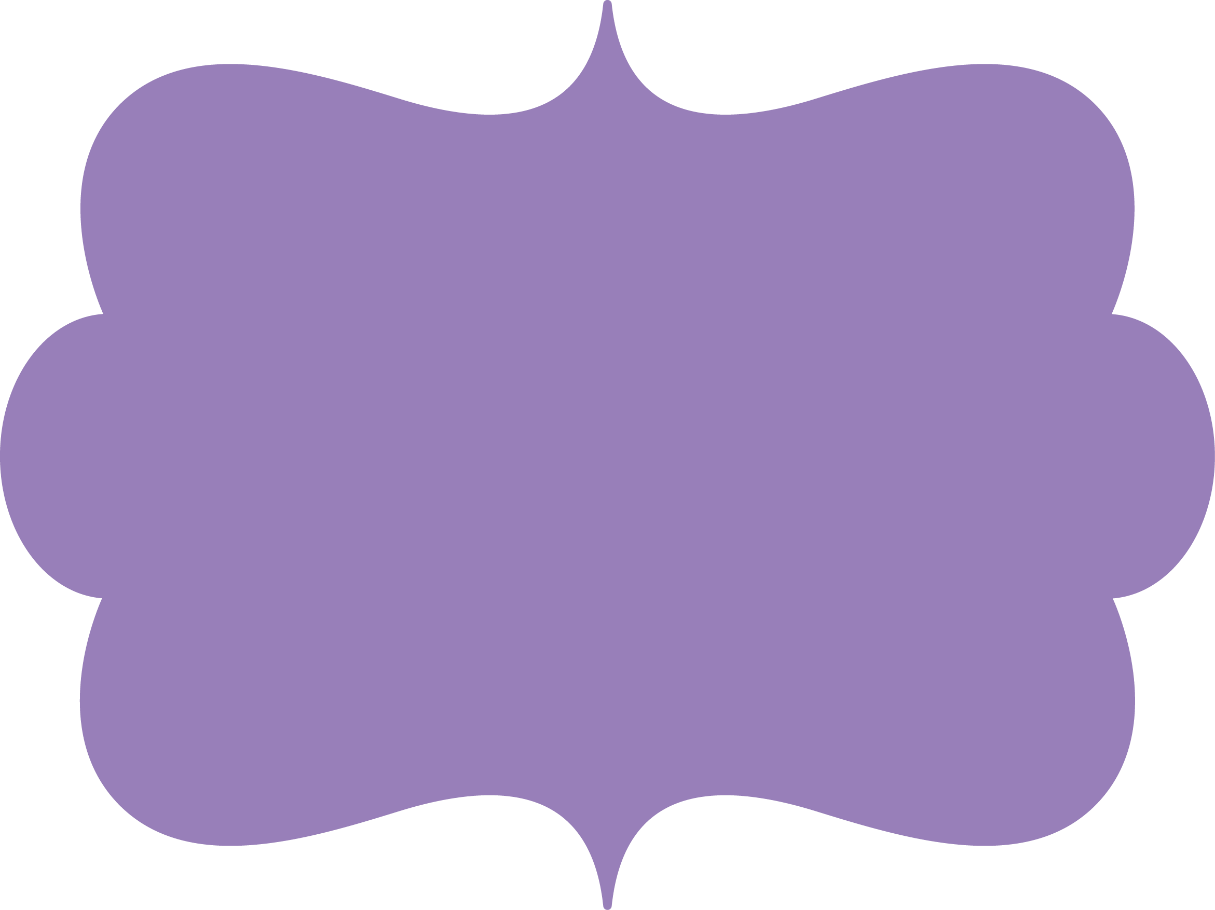 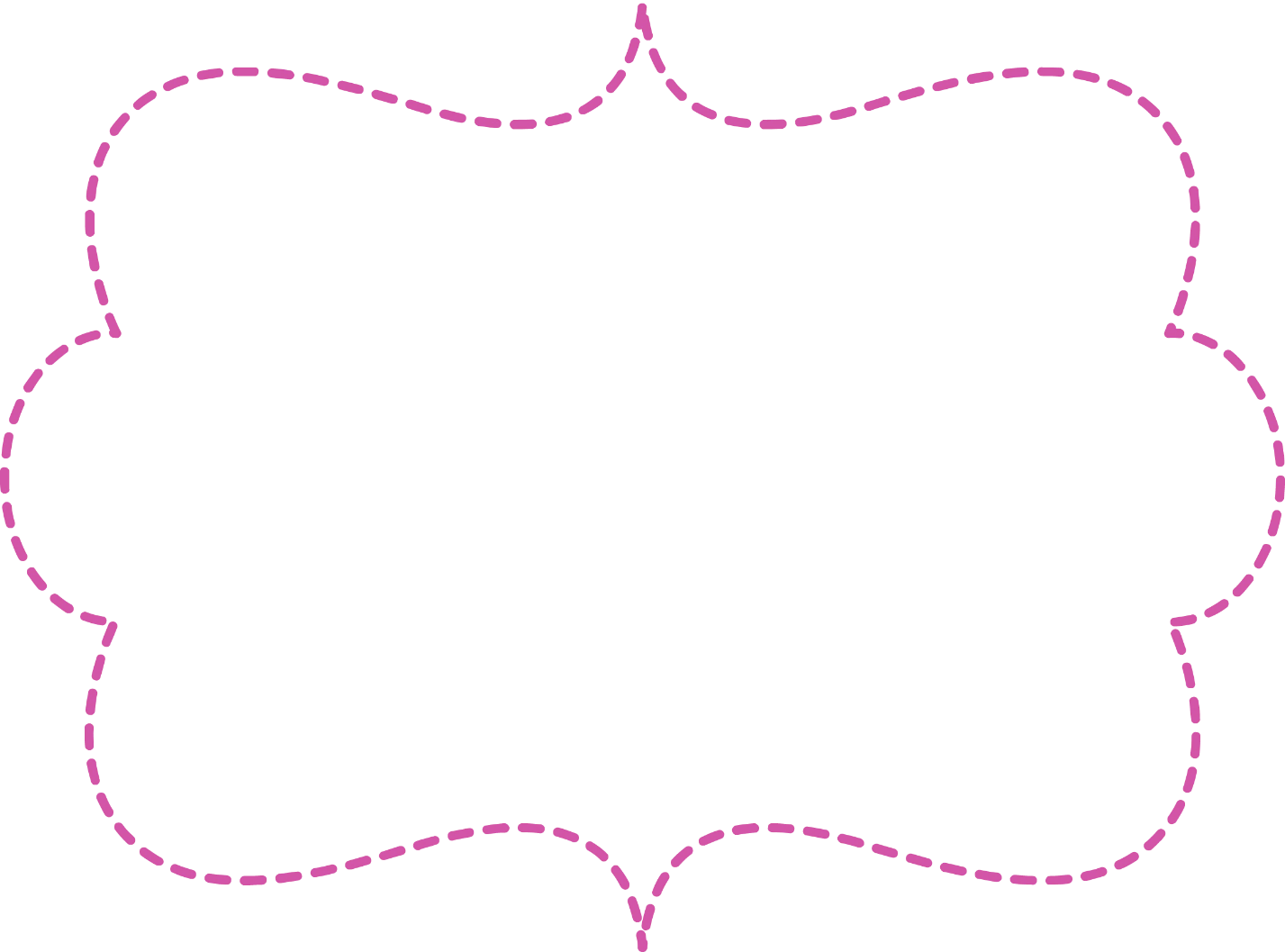 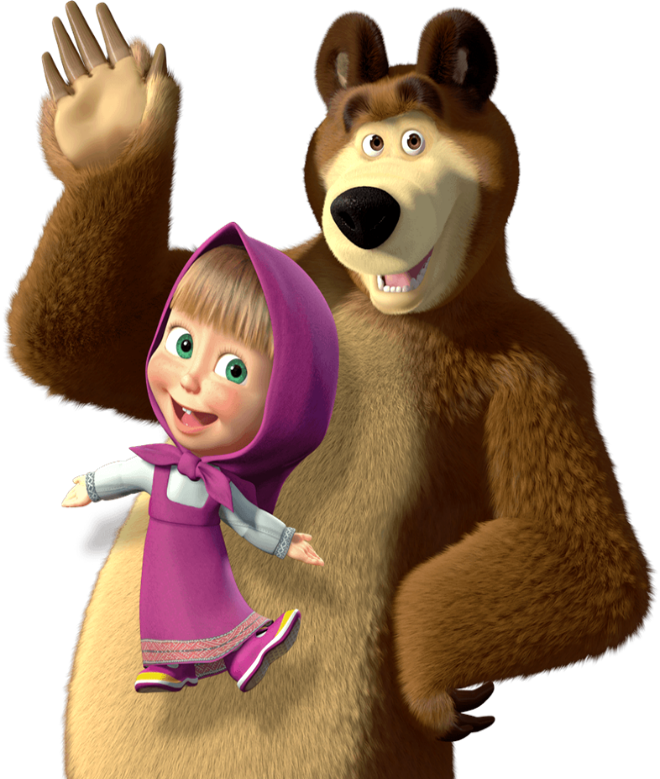 Maryori
2
cumple
¡Te invito a festejar!
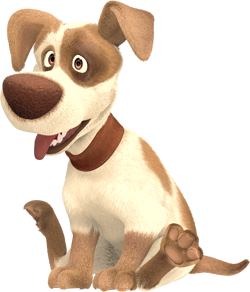 SÁBADO
CASA DE MIS PAPÁS
FRACC. NUEVO 
HOGAR
15
3:00
junio
CALLE ESFUERZO, CASA DE LA ESQUINA
PM
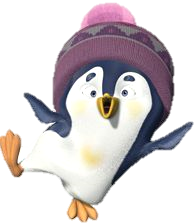 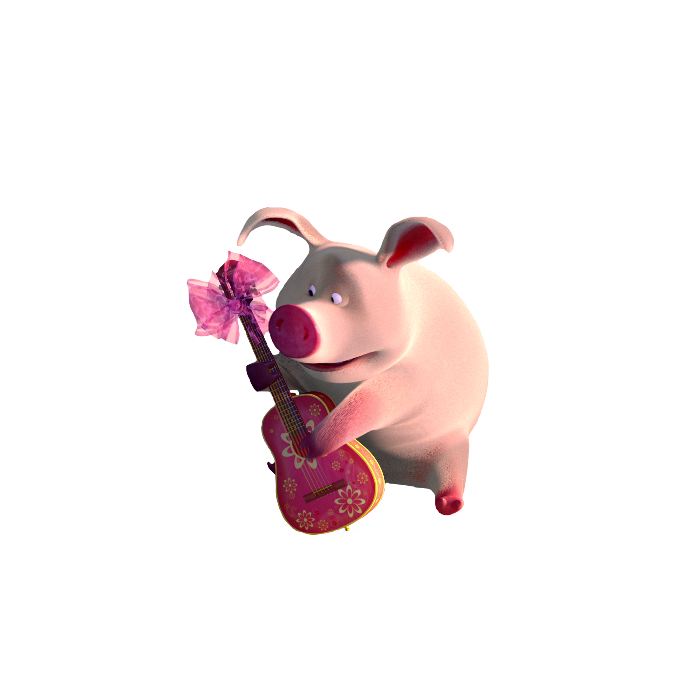 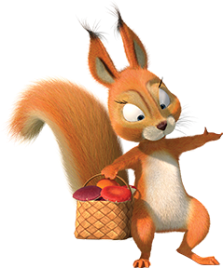 www.megaidea.net